Ürogenital Sistemde Nükleer Tıp Uygulamaları
Glomeruler ajanlar : 99mTc-Dietiltriaminpentaasetik asit (DTPA)
Tübeler ajanlar : 99mTc-Merkaptoasetilglisin (MAG3)
Kortikal ajanlar : 99mTc-Dimerkaptosüksinik asit (DMSA)
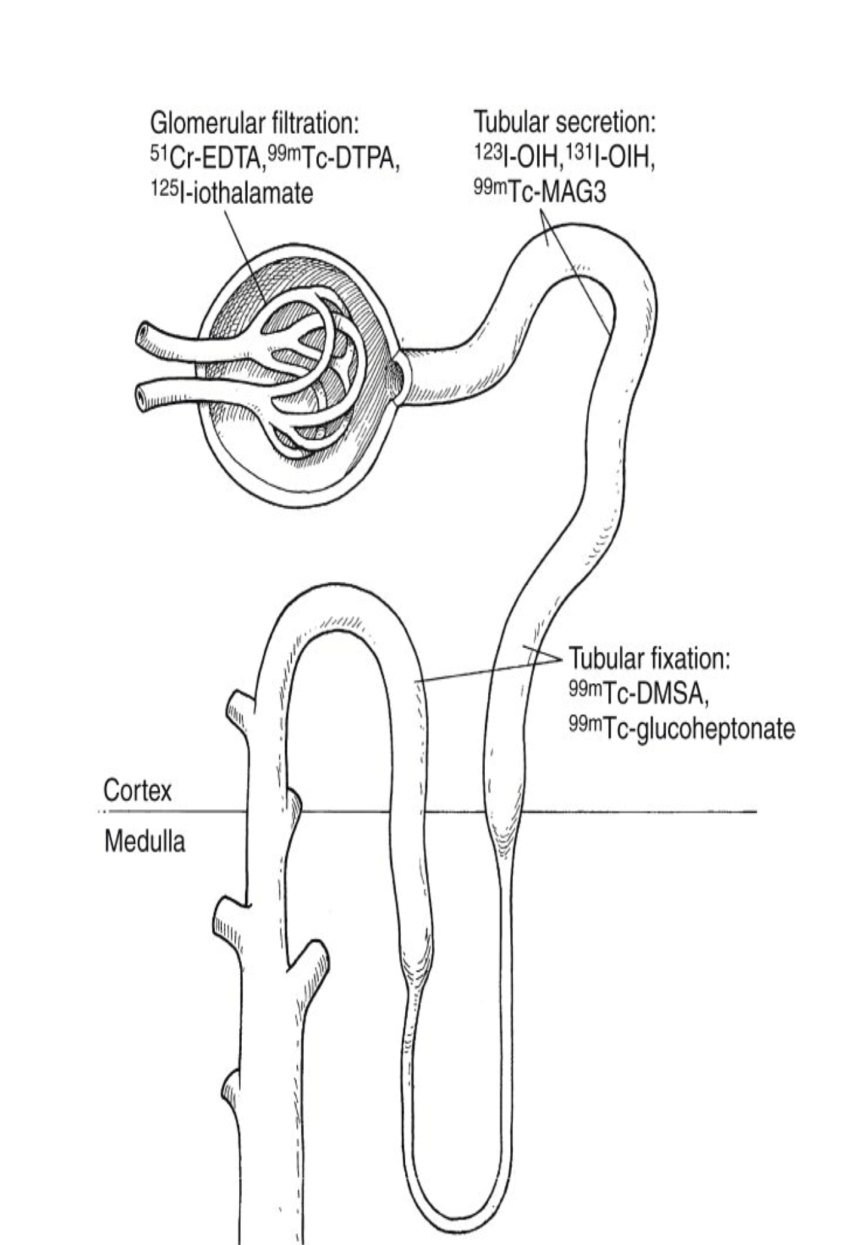 Dinamik böbrek sintigrafisi
Endikasyonlar
Separe böbrek fonksiyon tayini
GFR hesaplaması
Hidronefroz/obstrüksiyon ayırıcı tanısı
Renal arter stenozu
Parsiyel UPJ obstrüksiyonu takibi
Cerrahi sonrası yanıt değerlendirmesi
Transplant rejeksiyonu
Akut böbrek yetmezliği
Cerrahi ve travma komplikasyonları
Tc-99m MAG-3 ya da DTPA ile yapılır.
Obstrüksiyon ayırıcı tanısı ya da takibi endikasyonlarında çalışmanın diüretik eşliğinde yapılması önerilir.
Dinamik böbrek sintigrafisi
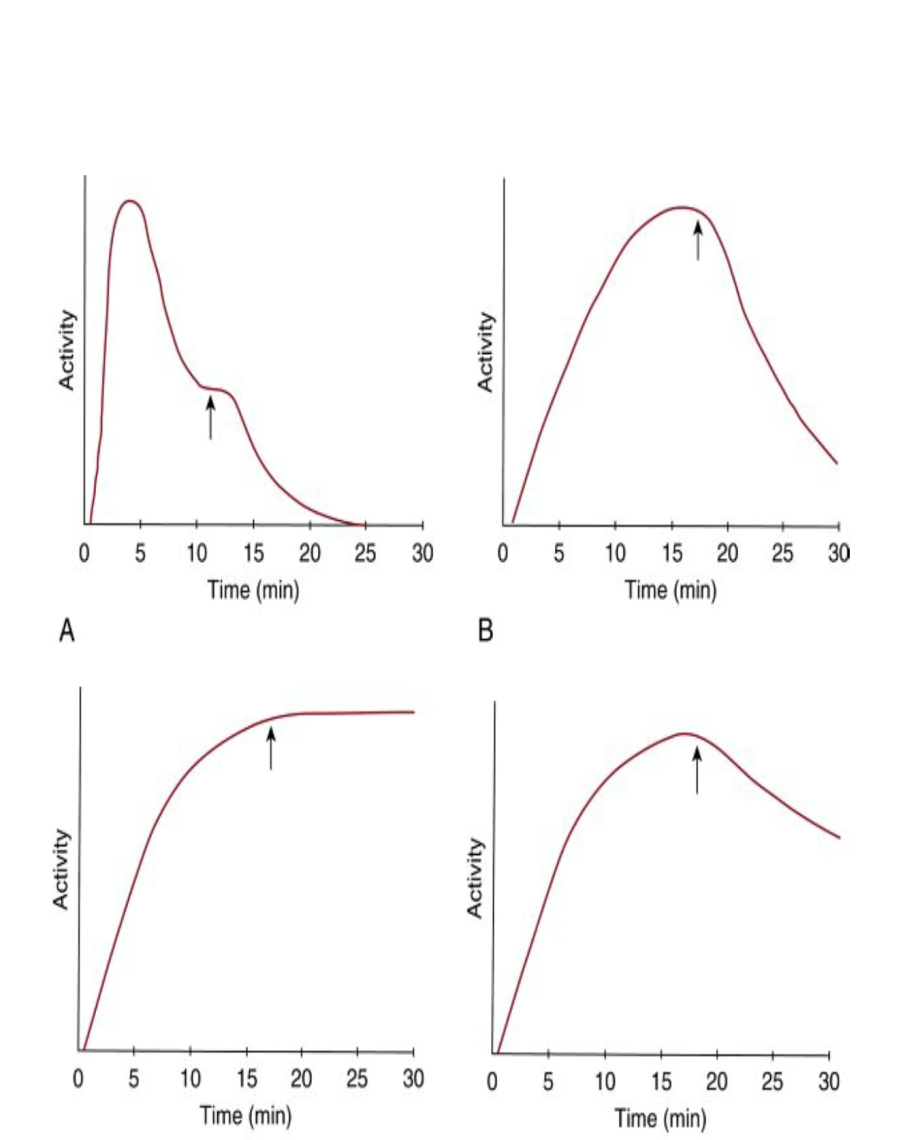 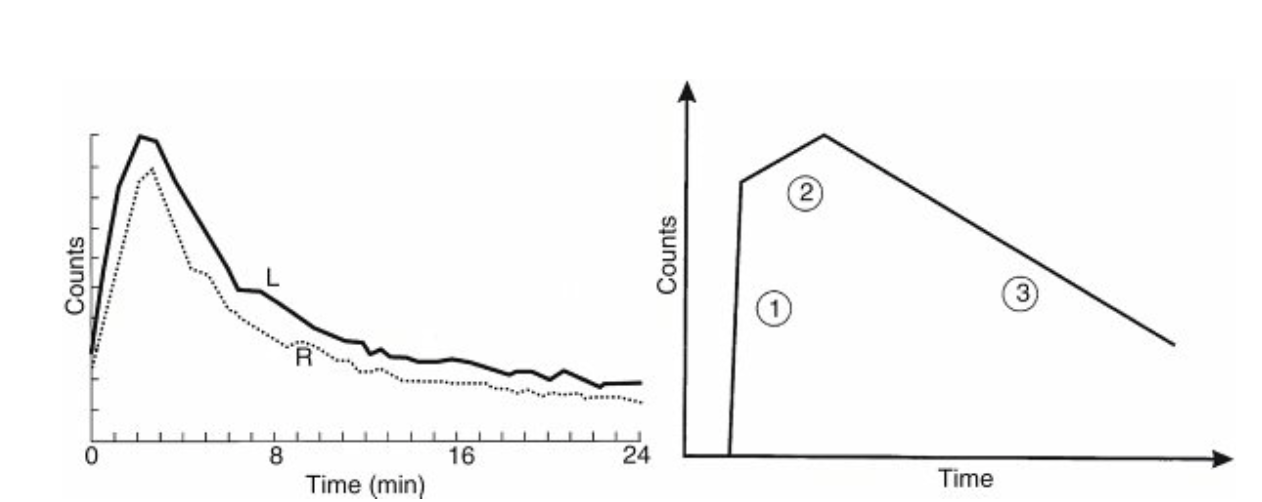 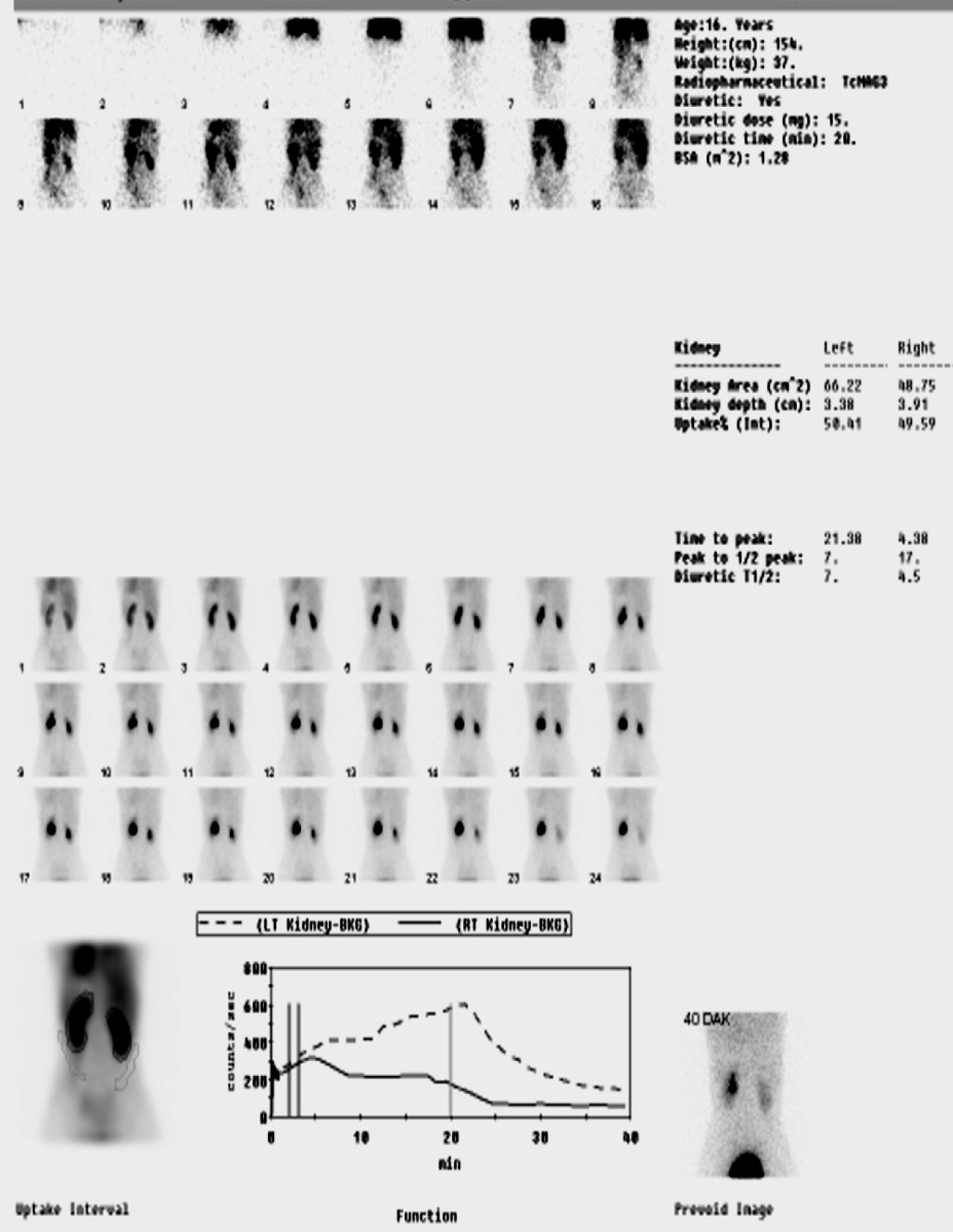 Sol böbrekte diüretiğe yanıt veren staz